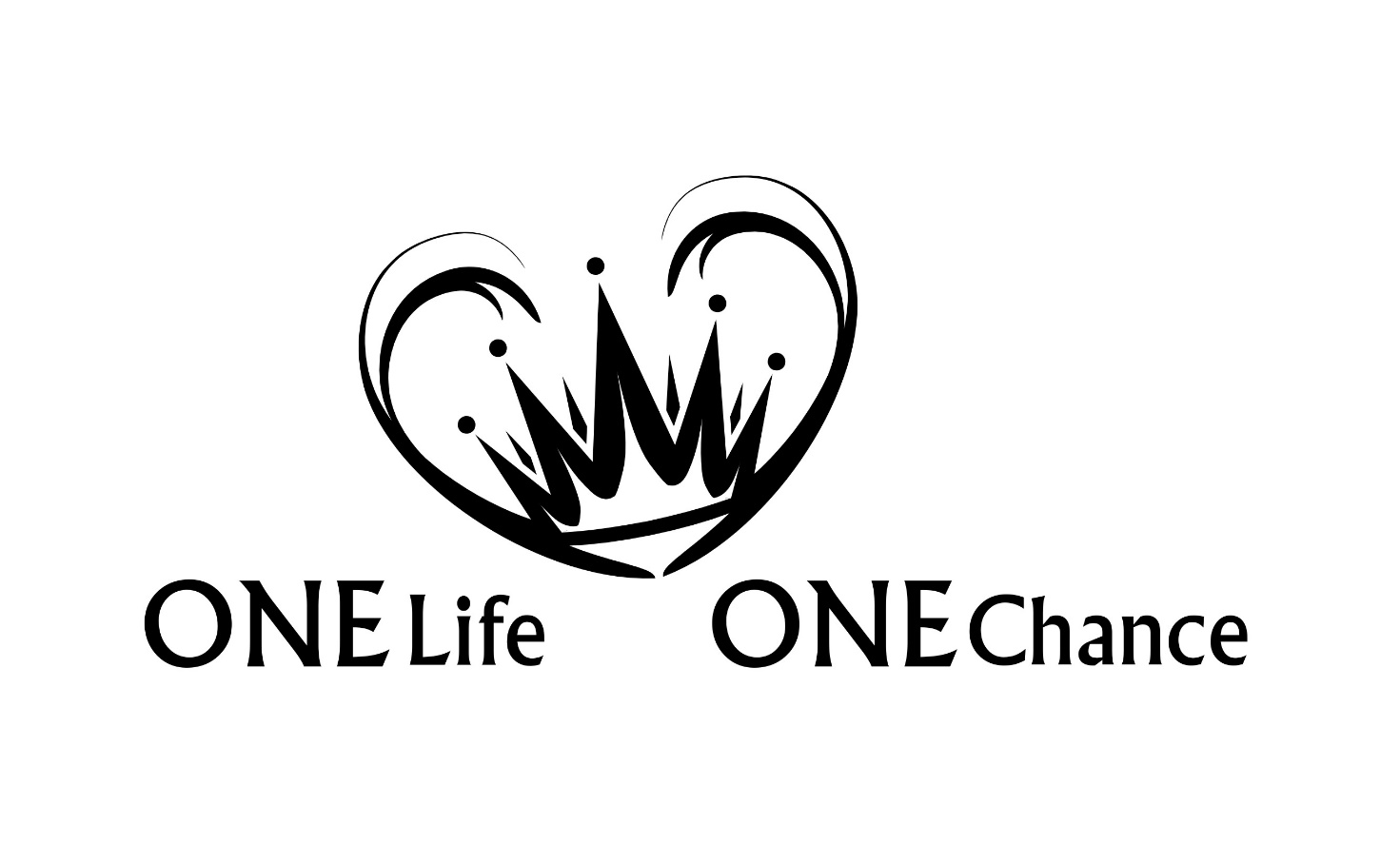 Philipper Teil 2
Philipper
Kapitel: 4 | Verse: 104
Thema

Jesus – Massstab in allem!
Schlüsselvers: Philipper 2,11 

"Alle werden anerkennen, dass Jesus Christus der Herr ist, und werden damit Gott, dem Vater, die Ehre geben."
Aufbau des Briefes
Das Zentrum im Philipperbrief ist die sogenannte "Christologie".
"der, als er in der Gestalt Gottes war, es nicht wie einen Raub festhielt, Gott gleich zu sein;
sondern er entäußerte sich selbst, nahm die Gestalt eines Knechtes an und wurde wie die Menschen;
und in seiner äußeren Erscheinung als ein Mensch erfunden, erniedrigte er sich selbst und wurde gehorsam bis zum Tod, ja bis zum Tod am Kreuz.
Darum hat ihn Gott auch über alle Maßen erhöht und ihm einen Namen verliehen, der über allen Namen ist,
damit in dem Namen Jesu sich alle Knie derer beugen, die im Himmel und auf Erden und unter der Erde sind,
und alle Zungen bekennen, dass Jesus Christus der Herr ist, zur Ehre Gottes, des Vaters." Phil 2,6-11
"der, als er in der Gestalt Gottes war, es nicht wie einen Raub festhielt, Gott gleich zu sein; sondern er entäußerte sich selbst, nahm die Gestalt eines Knechtes an und wurde wie die Menschen; und in seiner äußeren Erscheinung als ein Mensch erfunden, erniedrigte er sich selbst und wurde gehorsam bis zum Tod, ja bis zum Tod am Kreuz." Phil 2,6-8
"der, als er in der Gestalt Gottes war, es nicht wie einen Raub festhielt, Gott gleich zu sein; sondern er entäußerte sich selbst, nahm die Gestalt eines Knechtes an und wurde wie die Menschen; und in seiner äußeren Erscheinung als ein Mensch erfunden, erniedrigte er sich selbst und wurde gehorsam bis zum Tod, ja bis zum Tod am Kreuz." Phil 2,6-8
"der, als er in der Gestalt Gottes war, es nicht wie einen Raub festhielt, Gott gleich zu sein; sondern er entäußerte sich selbst, nahm die Gestalt eines Knechtes an und wurde wie die Menschen; und in seiner äußeren Erscheinung als ein Mensch erfunden, erniedrigte er sich selbst und wurde gehorsam bis zum Tod, ja bis zum Tod am Kreuz." Phil 2,6-8
"der, als er in der Gestalt Gottes war, es nicht wie einen Raub festhielt, Gott gleich zu sein; sondern er entäußerte sich selbst, nahm die Gestalt eines Knechtes an und wurde wie die Menschen; und in seiner äußeren Erscheinung als ein Mensch erfunden, erniedrigte er sich selbst und wurde gehorsam bis zum Tod, ja bis zum Tod am Kreuz." Phil 2,6-8
"der, als er in der Gestalt Gottes war, es nicht wie einen Raub festhielt, Gott gleich zu sein; sondern er entäußerte sich selbst, nahm die Gestalt eines Knechtes an und wurde wie die Menschen; und in seiner äußeren Erscheinung als ein Mensch erfunden, erniedrigte er sich selbst und wurde gehorsam bis zum Tod, ja bis zum Tod am Kreuz." Phil 2,6-8
"der, als er in der Gestalt Gottes war, es nicht wie einen Raub festhielt, Gott gleich zu sein; sondern er entäußerte sich selbst, nahm die Gestalt eines Knechtes an und wurde wie die Menschen; und in seiner äußeren Erscheinung als ein Mensch erfunden, erniedrigte er sich selbst und wurde gehorsam bis zum Tod, ja bis zum Tod am Kreuz." Phil 2,6-8
"der, als er in der Gestalt Gottes war, es nicht wie einen Raub festhielt, Gott gleich zu sein; sondern er entäußerte sich selbst, nahm die Gestalt eines Knechtes an und wurde wie die Menschen; und in seiner äußeren Erscheinung als ein Mensch erfunden, erniedrigte er sich selbst und wurde gehorsam bis zum Tod, ja bis zum Tod am Kreuz." Phil 2,6-8
"der, als er in der Gestalt Gottes war, es nicht wie einen Raub festhielt, Gott gleich zu sein; sondern er entäußerte sich selbst, nahm die Gestalt eines Knechtes an und wurde wie die Menschen; und in seiner äußeren Erscheinung als ein Mensch erfunden, erniedrigte er sich selbst und wurde gehorsam bis zum Tod, ja bis zum Tod am Kreuz." Phil 2,6-8
Christus – Mein Leben
"Ich will aber, Brüder, dass ihr erkennt, wie das, was mit mir geschehen ist, sich vielmehr zur Förderung des Evangeliums ausgewirkt hat, sodass in der ganzen kaiserlichen Kaserne und bei allen Übrigen bekannt geworden ist, dass ich um des Christus willen gefesselt bin, und dass die meisten der Brüder im Herrn, durch meine Fesseln ermutigt, es desto kühner wagen, das Wort zu reden ohne Furcht. Einige verkündigen zwar Christus auch aus Neid und Streitsucht, andere aber aus guter Gesinnung; …
Christus – Mein Leben
… Was tut es? Jedenfalls wird auf alle Weise, sei es zum Vorwand oder in Wahrheit, Christus verkündigt, und darüber freue ich mich, ja, ich werde mich auch weiterhin freuen!
Denn ich weiß, dass mir dies zur Rettung ausschlagen wird durch eure Fürbitte und den Beistand des Geistes Jesu Christi,
entsprechend meiner festen Erwartung und Hoffnung, dass ich in nichts zuschanden werde, sondern dass in aller Freimütigkeit, wie allezeit, so auch jetzt, Christus hochgepriesen wird an meinem Leib, es sei durch Leben oder durch Tod.
Denn für mich ist Christus das Leben, und das Sterben ein Gewinn." 
Phil 1,12-21
Christus – Mein Leben
"Was tut es? Jedenfalls wird auf alle Weise, sei es zum Vorwand oder in Wahrheit, Christus verkündigt, und darüber freue ich mich, ja, ich werde mich auch weiterhin freuen!" Phil 1,18
"… entsprechend meiner festen Erwartung und Hoffnung, dass ich in nichts zuschanden werde, sondern dass in aller Freimütigkeit, wie allezeit, so auch jetzt, Christus hochgepriesen wird an meinem Leib, es sei durch Leben oder durch Tod." Phil 1,20
Christus – Mein Vorbild
Demut und Treue bis zum Ende (2,1-18)
"Gibt es nun [bei euch] Ermahnung in Christus, gibt es Zuspruch der Liebe, gibt es Gemeinschaft des Geistes, gibt es Herzlichkeit und Erbarmen," Phil 2,1
"so macht meine Freude völlig, indem ihr eines Sinnes seid, gleiche Liebe habt, einmütig und auf das eine bedacht seid. 3 Tut nichts aus Selbstsucht oder nichtigem Ehrgeiz, sondern in Demut achte einer den anderen höher als sich selbst. 4 Jeder schaue nicht auf das Seine, sondern jeder auf das des anderen. 5 Denn ihr sollt so gesinnt sein, wie es Christus Jesus auch war," Phil 2,2-5
Christus – Mein Vorbild
Demut und Treue bis zum Ende (2,1-18)
"indem ihr das Wort des Lebens darbietet, mir zum Ruhm am Tag des Christus, dass ich nicht vergeblich gelaufen bin, noch vergeblich gearbeitet habe.
Wenn ich aber auch wie ein Trankopfer ausgegossen werden sollte über dem Opfer und dem priesterlichen Dienst eures Glaubens, so bin ich doch froh und freue mich mit euch allen; gleicherweise sollt auch ihr froh sein und euch mit mir freuen!" Phil 2,16-18
Christus – Mein Vorbild
Demut und Treue bis zum Ende (2,1-18)
"Darum, meine Geliebten, wie ihr allezeit gehorsam gewesen seid, nicht allein in meiner Gegenwart, sondern jetzt noch viel mehr in meiner Abwesenheit, verwirklicht eure Rettung mit Furcht und Zittern; denn Gott ist es, der in euch sowohl das Wollen als auch das Vollbringen wirkt nach seinem Wohlgefallen. Tut alles ohne Murren und Bedenken, damit ihr unsträflich und lauter seid, untadelige Kinder Gottes inmitten eines verdrehten und verkehrten Geschlechts, unter welchem ihr leuchtet als Lichter in der Welt," Phil 2,12-15
Christus – Mein Vorbild
Timotheus und Epaphroditus als vorbildliche Diener (2,19-30)
(Timotheus)
Denn ich habe sonst niemand von gleicher Gesinnung, der so redlich für eure Anliegen sorgen wird; denn sie suchen alle das Ihre, nicht das, was Christi Jesu ist! Wie er sich aber bewährt hat, das wisst ihr, dass er nämlich wie ein Kind dem Vater mit mir gedient hat am Evangelium." 
Phil 2,20-22
Christus – Mein Vorbild
Timotheus und Epaphroditus als vorbildliche Diener (2,19-30)
(Epaphroditus)
"denn für das Werk des Christus ist er dem Tod nahe gekommen, da er sein Leben gering achtete, um mir zu dienen an eurer Stelle." Phil 2,30
Christus – Mein Ziel
Warnung vor Irrlehrern, das Streben nach dem Ziel (3,1-16)
"Habt acht auf die Hunde, habt acht auf die bösen Arbeiter, habt acht auf die Zerschneidung!" Phil 3,2
Christus – Mein Ziel
Warnung vor Irrlehrern, das Streben nach dem Ziel (3,1-16)
"Denn wir sind die Beschneidung, die wir Gott im Geist dienen und uns in Christus Jesus rühmen und nicht auf Fleisch vertrauen, obwohl auch ich mein Vertrauen auf Fleisch setzen könnte. Wenn ein anderer meint, er könne auf Fleisch vertrauen, ich viel mehr: beschnitten am achten Tag, aus dem Geschlecht Israel, vom Stamm Benjamin, ein Hebräer von Hebräern, im Hinblick auf das Gesetz ein Pharisäer, im Hinblick auf den Eifer ein Verfolger der Gemeinde, im Hinblick auf die Gerechtigkeit im Gesetz untadelig gewesen. Aber was mir Gewinn war, das habe ich um des Christus willen für Schaden geachtet; …
Christus – Mein Ziel
Warnung vor Irrlehrern, das Streben nach dem Ziel (3,1-16)
… ja, wahrlich, ich achte alles für Schaden gegenüber der alles übertreffenden Erkenntnis Christi Jesu, meines Herrn, um dessentwillen ich alles eingebüßt habe; und ich achte es für Dreck, damit ich Christus gewinne und in ihm erfunden werde, indem ich nicht meine eigene Gerechtigkeit habe, die aus dem Gesetz kommt, sondern die durch den Glauben an Christus, die Gerechtigkeit aus Gott aufgrund des Glaubens, um Ihn zu erkennen und die Kraft seiner Auferstehung und die Gemeinschaft seiner Leiden, indem ich seinem Tod gleichförmig werde, damit ich zur Auferstehung aus den Toten gelange." Phil 3,3-11
Christus – Mein Ziel
Warnung vor Irrlehrern, das Streben nach dem Ziel (3,1-16)
"Nicht dass ich es schon erlangt hätte oder schon vollendet wäre; ich jage aber danach, dass ich das auch ergreife, wofür ich von Christus Jesus ergriffen worden bin. Brüder, ich halte mich selbst nicht dafür, dass ich es ergriffen habe; eines aber [tue ich]: Ich vergesse, was dahinten ist, und strecke mich aus nach dem, was vor mir liegt, und jage auf das Ziel zu, den Kampfpreis der himmlischen Berufung Gottes in Christus Jesus." Phil 3,12-14
"ja, wahrlich, ich achte alles für Schaden gegenüber der alles übertreffenden Erkenntnis Christi Jesu, meines Herrn, um dessentwillen ich alles eingebüßt habe; und ich achte es für Dreck, damit ich Christus gewinne" Phil 3,8
Anwendung
"Doch wozu wir auch gelangt sein mögen, lasst uns nach derselben Richtschnur wandeln und dasselbe erstreben!" Phil 3,16
Christus – Mein Ziel
Ermutigung zu einem Lebensstil in der Erwartung der Wiederkunft Christi 
(3,17-21)
"Werdet meine Nachahmer, ihr Brüder, und seht auf diejenigen, die so wandeln, wie ihr uns zum Vorbild habt. Denn viele wandeln, wie ich euch oft gesagt habe und jetzt auch weinend sage, als Feinde des Kreuzes des Christus; ihr Ende ist das Verderben, ihr Gott ist der Bauch, sie rühmen sich ihrer Schande, sie sind irdisch gesinnt. Unser Bürgerrecht aber ist im Himmel, von woher wir auch den Herrn Jesus Christus erwarten als den Retter, der unseren Leib der Niedrigkeit umgestalten wird, sodass er gleichförmig wird seinem Leib der Herrlichkeit, vermöge der Kraft, durch die er sich selbst auch alles unterwerfen kann." Phil 3,17-21
Christus – Meine Stärke
Ermutigung zum Gebet und Ansporn zu geistlichem Wandel (4,1-9)
"Freut euch im Herrn allezeit; abermals sage ich: Freut euch!" (4)
"Was ihr auch gelernt und empfangen und gehört und an mir gesehen habt, das tut; und der Gott des Friedens wird mit euch sein." (9)
Christus – Meine Stärke
Dank für die Unterstützung der Philipper (4,10-20)
"Ich habe mich aber sehr gefreut im Herrn, dass ihr euch wieder so weit erholt habt, um für mich sorgen zu können; ihr habt auch sonst daran gedacht, aber ihr wart nicht in der Lage dazu." Phil 4,10
"Nicht dass ich nach der Gabe verlange, sondern ich verlange danach, dass die Frucht reichlich ausfalle auf eurer Rechnung." Phil 4, 17
Christus – Meine Stärke
Dank für die Unterstützung der Philipper (4,10-20)
"Sammelt euch vielmehr Schätze im Himmel, wo weder die Motten noch der Rost sie fressen und wo die Diebe nicht nachgraben und stehlen!" Mt 6,20

"Gebt, so wird euch gegeben werden; ein gutes, vollgedrücktes und gerütteltes und überfließendes Maß wird man in euren Schoß schütten. Denn mit demselben Maß, mit dem ihr [anderen] zumesst, wird euch wieder zugemessen werden." Lk 6,38
Christus – Meine Stärke
Dank für die Unterstützung der Philipper (4,10-20)
"Nicht wegen des Mangels sage ich das; ich habe nämlich gelernt, mit der Lage zufrieden zu sein, in der ich mich befinde. Denn ich verstehe mich aufs Armsein, ich verstehe mich aber auch aufs Reichsein; ich bin mit allem und jedem vertraut, sowohl satt zu sein als auch zu hungern, sowohl Überfluss zu haben als auch Mangel zu leiden. Ich vermag alles durch den, der mich stark macht, Christus." Phil 4,11-13
"Unserem Gott und Vater aber sei die Ehre von Ewigkeit zu Ewigkeit! Amen." Phil 4,20
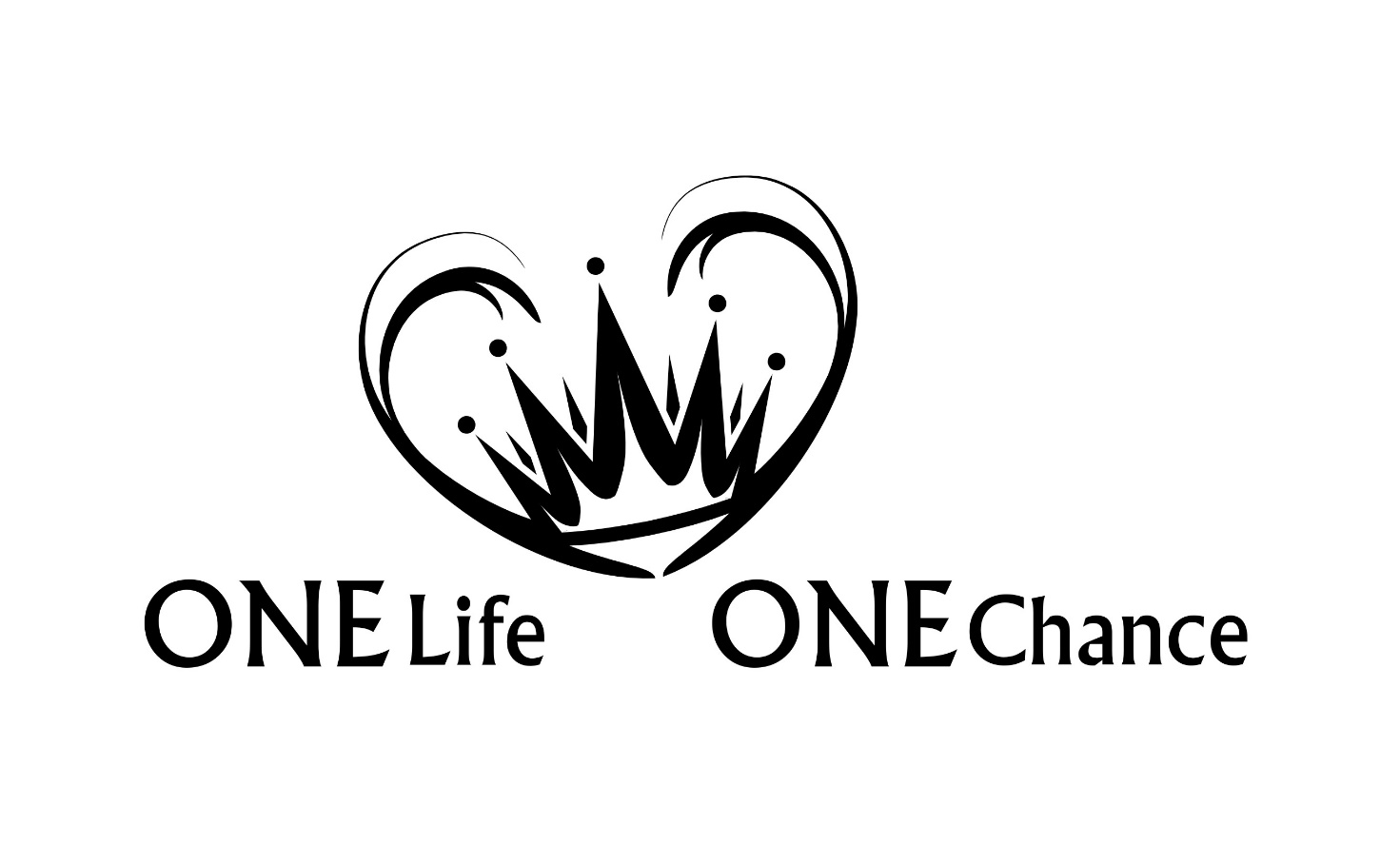 Philipper Teil 2